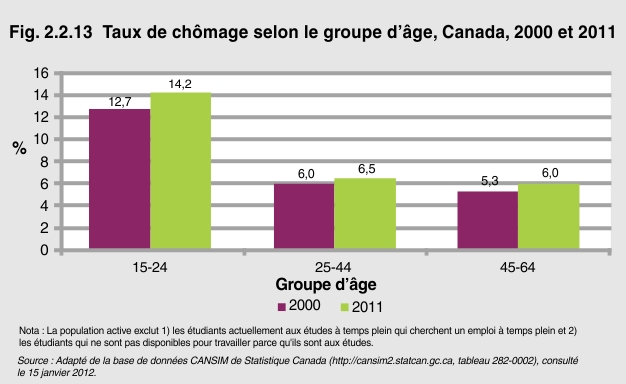 [Speaker Notes: Le taux de chômage des jeunes correspond au nombre de chômeurs dans le groupe de 15 à 24 ans exprimé en pourcentage du nombre de ces jeunes au sein de la population active (ceux qui travaillent ou cherchent un emploi). En 2000, le taux de chômage des jeunes s’établissait à 12,7 % à l’échelle nationale1.
 
En 2011, le taux de chômage des jeunes était passé à 14,2 %. Dans le groupe de 15 à 19 ans, près d’un jeune sur cinq (19,5 %) était en chômage, comparativement à 10,9 % dans le groupe de 20 à 24 ans. Le taux de chômage des adultes de 25 à 64 ans se chiffrait à 6,2 %. 
1Source : Statistique Canada, Enquête sur la population active, 2000.]